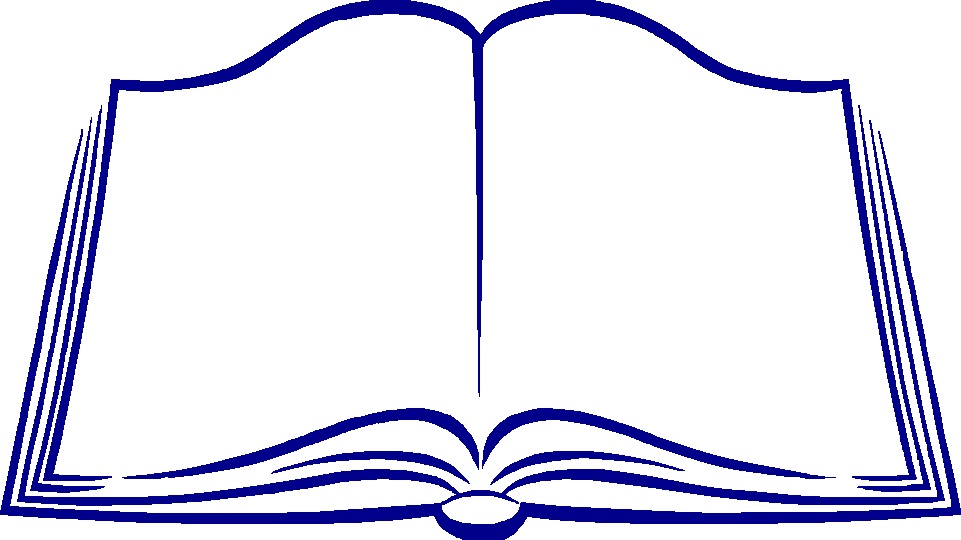 BIBLE 
JEOPARDY
Tap the screen to continue
BIBLE JEOPARDY
Game developed by Bro. Tim Demarest for New England CYC September 2019
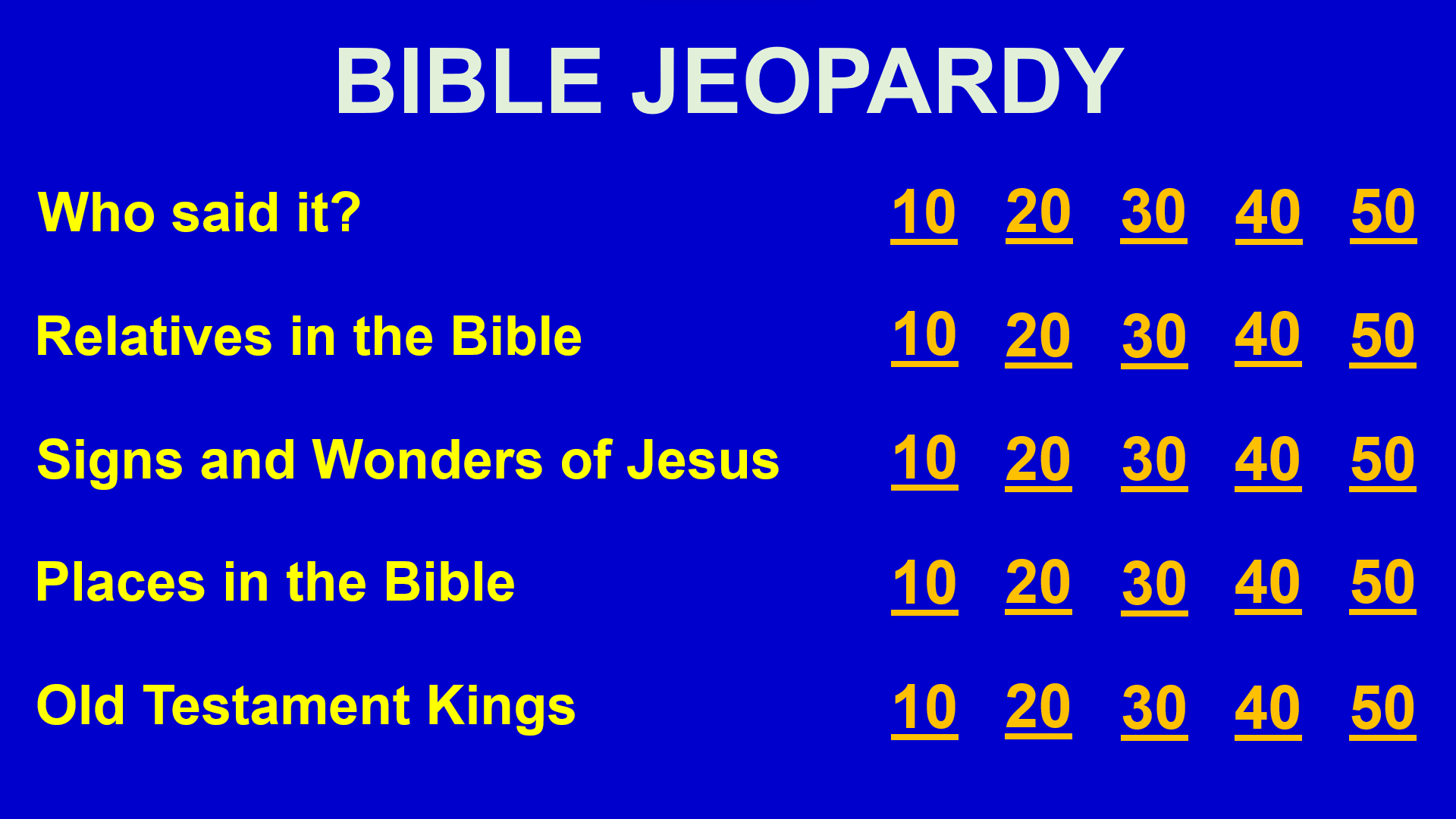 (1) Player/Team chooses Category (Who said it?, etc.) and Point Value (10, 20, etc.).  Tap/click this choice on the Bible Jeopardy Board.
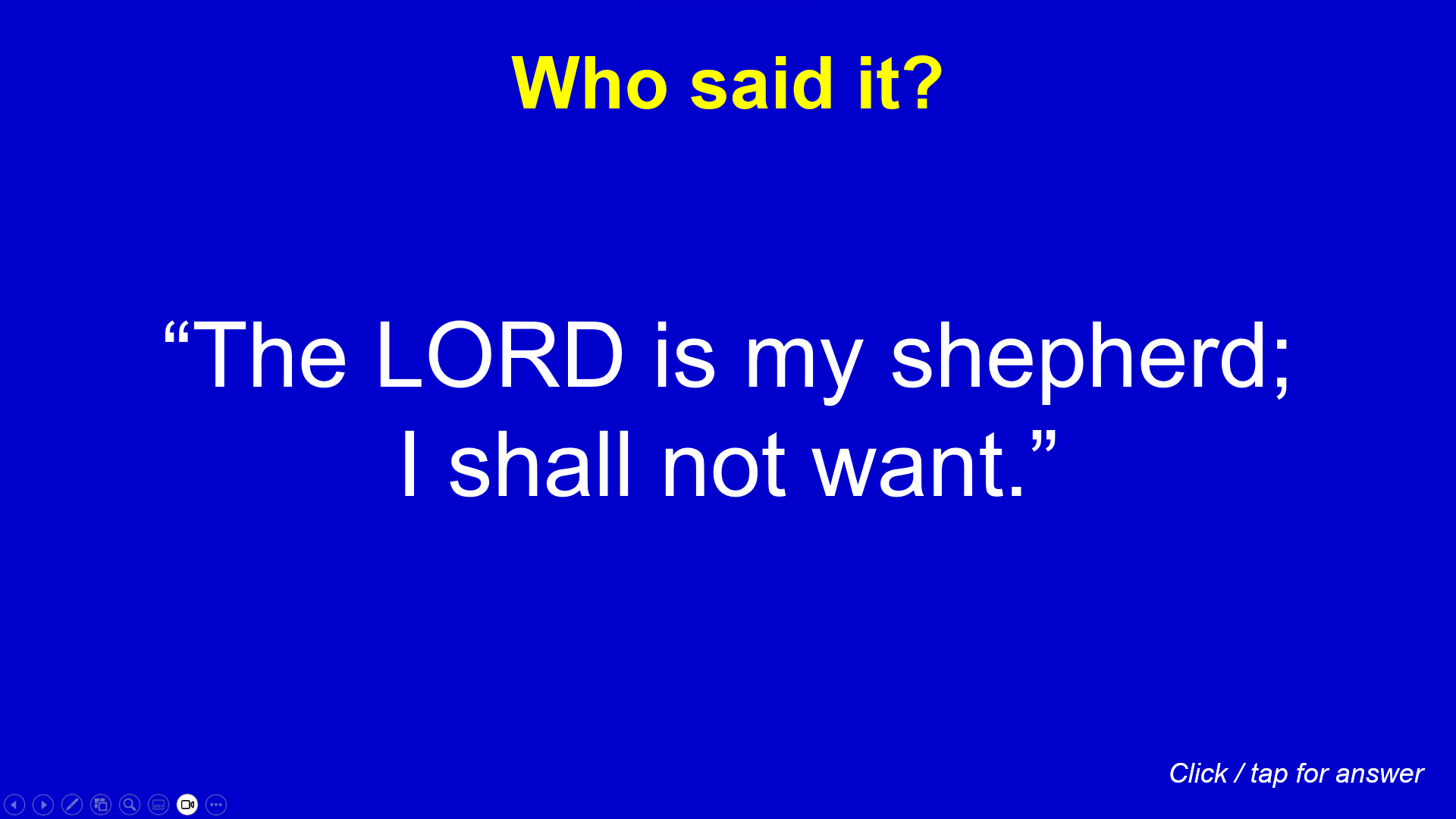 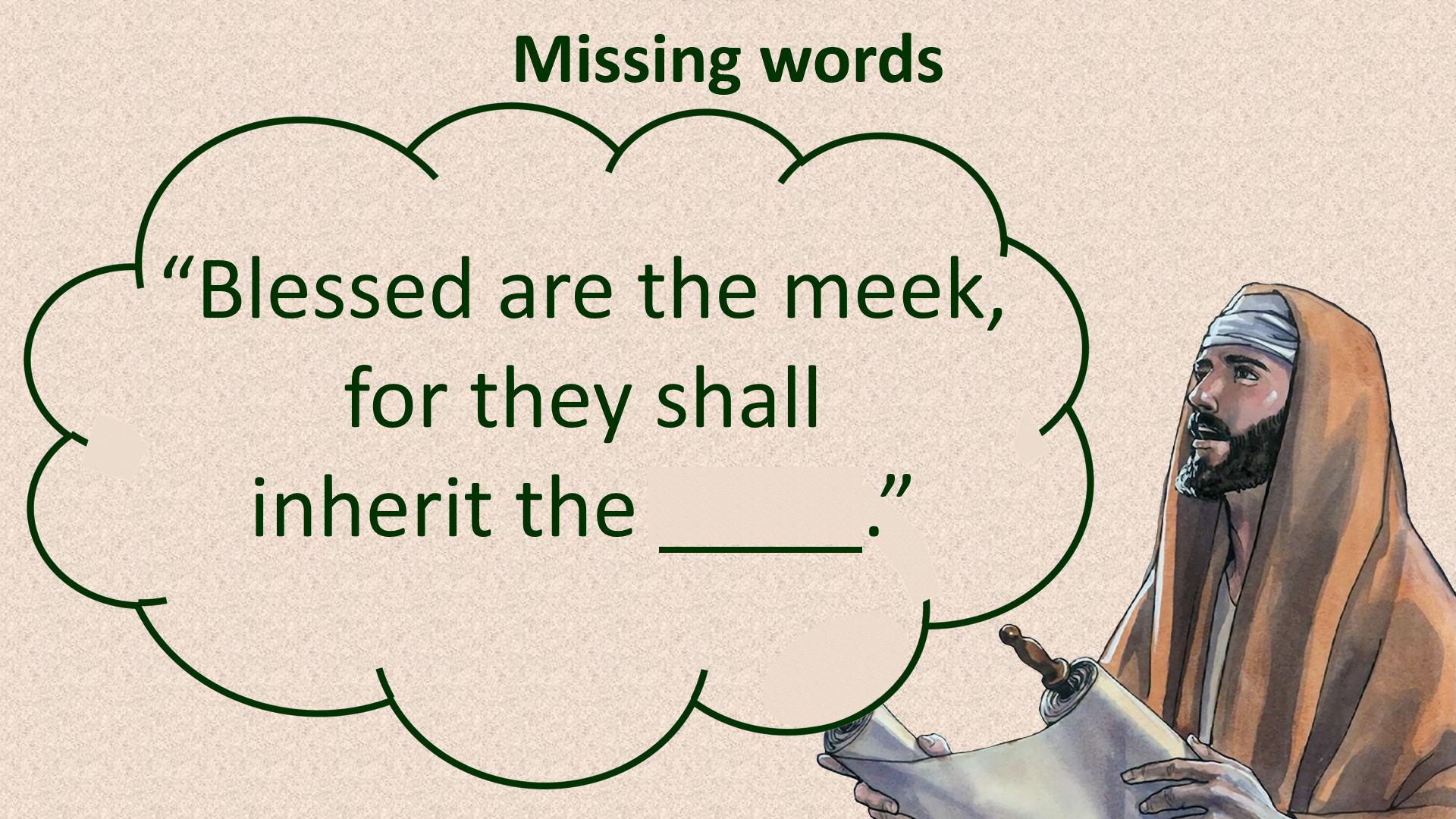 (2) Question comes up.  Player/Team gives its Answer.  Another Player/Team may challenge the Answer.  Tap/click screen to see the correct Answer needed to win the Points.
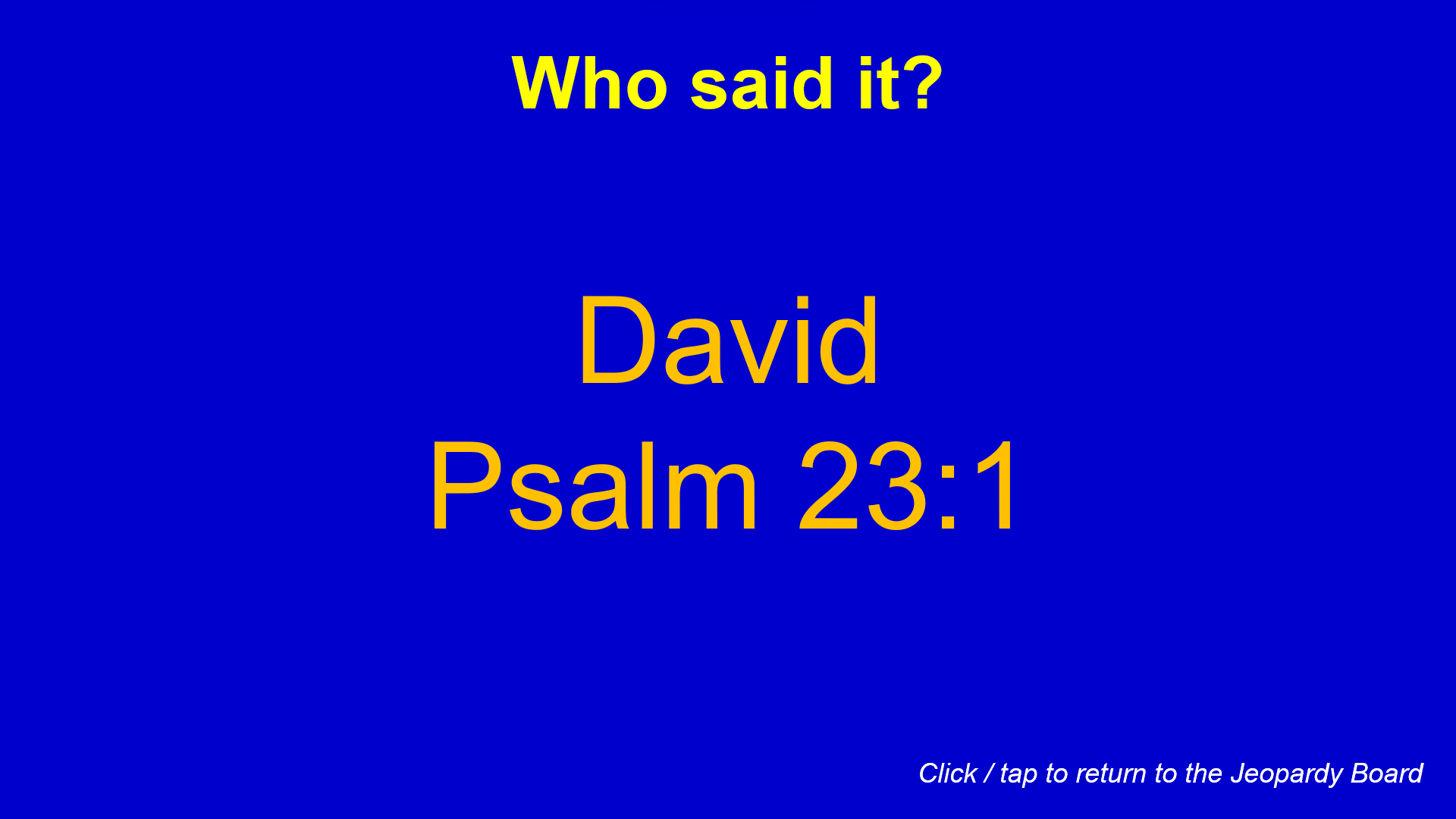 (3) Correct Answer comes up (Bible reference is not part of the Answer). Tap/click screen to return to the Bible Jeopardy Board.
Click / tap to go to the Bible Jeopardy Board and start playing
BIBLE JEOPARDY
30
50
20
10
40
Who said it?
10
40
50
20
30
Relatives in the Bible
10
40
30
50
20
Signs and Wonders of Jesus
40
50
20
10
30
Places in the Bible
20
10
40
30
50
Old Testament Kings
Who said it?
“After me comes he
who is mightier than I,
the strap of whose sandals
I am not worthy
to stoop down and untie”.
Click / tap screen for answer
Who said it?
John the Baptist
Mark 1:7
Click / tap screen to return to Bible Jeopardy Board
Who said it?
“Go away,
for the girl is not dead
but sleeping.”
Click / tap screen for answer
Who said it?
Jesus 
Matthew 9:24
Click / tap screen to return to Bible Jeopardy Board
Who said it?
“But first make me a little cake
of it and bring it to me,
and afterward make something
for yourself and your son.”
Click / tap screen for answer
Who said it?
Elijah 
1 Kings 17:13
Click / tap screen to return to Bible Jeopardy Board
Who said it?
“Do not think to yourself
that in the king’s palace
you will escape any more
than all the other Jews”.
Click / tap screen for answer
Who said it?
Mordecai 
Esther 4:13
Click / tap screen to return to Bible Jeopardy Board
Who said it?
“It has seemed good to me
to show the signs and wonders
that the Most High God
has done for me.”
Click / tap screen for answer
Who said it?
Nebuchadnezzar 
Daniel 4:2
Click / tap screen to return to Bible Jeopardy Board
Relatives in the Bible
Andrew’s brother
Click / tap screen for answer
Relatives in the Bible
(Simon) Peter 
Matthew 4:18
Click / tap screen to return to Bible Jeopardy Board
Relatives in the Bible
Jonathan’s lame son
Click / tap screen for answer
Relatives in the Bible
Mephibosheth 
2 Samuel 9:6
Click / tap screen to return to Bible Jeopardy Board
Relatives in the Bible
Mark’s cousin
Click / tap screen for answer
Relatives in the Bible
Barnabas 
Colossians 4:10
Click / tap screen to return to Bible Jeopardy Board
Relatives in the Bible
Ruth’s son
Click / tap screen for answer
Relatives in the Bible
Obed 
Ruth 4:21
Click / tap screen to return to Bible Jeopardy Board
Relatives in the Bible
Mattaniah’s older brother
Click / tap screen for answer
Relatives in the Bible
Jehoahaz
2 Kings 23:31
2 Kings 24:18
Click / tap screen to return to Bible Jeopardy Board
Signs and Wonders of Jesus
“Give them something to eat”
Click / tap screen for answer
Signs and Wonders of Jesus
Feeding of the
five thousand 
Matthew 14:16
Click / tap screen to return to Bible Jeopardy Board
Signs and Wonders of Jesus
“Peace, be still!”
Click / tap screen for answer
Signs and Wonders of Jesus
Calming the Storm
on the Sea (Galilee) 
Mark 4:39
Click / tap screen to return to Bible Jeopardy Board
Signs and Wonders of Jesus
“Go, wash in the pool of Siloam.”
Click / tap screen for answer
Signs and Wonders of Jesus
The man born blind 
John 9:7
Click / tap screen to return to Bible Jeopardy Board
Signs and Wonders of Jesus
"Unbind him, and let him go."
Click / tap screen for answer
Signs and Wonders of Jesus
Raising of Lazarus 
John 11:44
Click / tap screen to return to Bible Jeopardy Board
Signs and Wonders of Jesus
"Do you want to be healed?"
Click / tap screen for answer
Signs and Wonders of Jesus
Lame man at the
pool of Bethesda 
John 5:6
Click / tap screen to return to Bible Jeopardy Board
Places in the Bible
Where Jesus called
Simon and Andrew
Click / tap screen for answer
Places in the Bible
Sea of Galilee
Matthew 4:18
Click / tap screen to return to Bible Jeopardy Board
Places in the Bible
Where Christ was arrested
Click / tap screen for answer
Places in the Bible
(Garden of) Gethsemane 
Matthew 26:36
Click / tap screen to return to Bible Jeopardy Board
Places in the Bible
Where David killed Goliath
Click / tap screen for answer
Places in the Bible
The Valley of Elah
1 Samuel 17:2
Click / tap screen to return to Bible Jeopardy Board
Places in the Bible
Where Abraham offered Isaac
Click / tap screen for answer
Places in the Bible
Mt. Moriah
(land of Moriah) 
Genesis 22:2
Click / tap screen to return to Bible Jeopardy Board
Places in the Bible
Where the Philistines
hung Saul’s body
Click / tap screen for answer
Places in the Bible
Beth-Shan 
1 Samuel 31:12
Click / tap screen to return to Bible Jeopardy Board
Old Testament Kings
Israel’s first king
Click / tap screen for answer
Old Testament Kings
Saul
1 Samuel 10:1
Click / tap screen to return to Bible Jeopardy Board
Old Testament Kings
With God-given wisdom
Click / tap screen for answer
Old Testament Kings
Solomon
1 Kings 4:29
Click / tap screen to return to Bible Jeopardy Board
Old Testament Kings
Son of Nebat
who made Israel sin
Click / tap screen for answer
Old Testament Kings
Jeroboam
1 Kings 22:52
Click / tap screen to return to Bible Jeopardy Board
Old Testament Kings
Last king of Babylon
Click / tap screen for answer
Old Testament Kings
Belshazzar 
Daniel 5:30
Click / tap screen to return to Bible Jeopardy Board
Old Testament Kings
King of the lion’s den
Click / tap screen for answer
Old Testament Kings
Darius (the Mede) 
Daniel 5:31
Click / tap screen to return to Bible Jeopardy Board